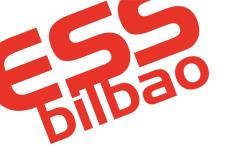 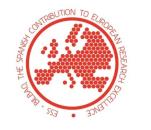 Design of a Solid State Power Amplifier for a H+ ECR Ion Source at 2.7 GHz

Pedro J. González, RF Group, ESS-Bilbao
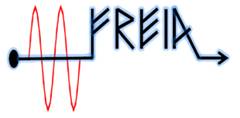 TIARA Workshop on RF Power Generation for Accelerators
17-19 June 2013
Ångström Laboratory, Uppsala (Sweden)
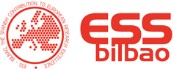 Contents
ISHP: ESS Bilbao H+ ECR Ion Source 
Description

ISHP Microwave System
Block Diagram
Klystron Amplifier, RFGEN, ATU, Control
Why an SSPA?

SSPA Design 
Redundancy Configurations
1:2 Phase Combined Redundancy System
1-kW Module
WG Switches and Components
Power Supplies /  Control
Phase Matching

Bibliography

Acknowledgements
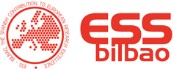 ISHP Source: Description
ISHP: Ion Source - Hidrogen Positive

ECR H+ Ion Source, installed at the University of the Basque Country UPV/EHU in Leioa-Bizkaia (Spain)
EXPECTED MAIN PARAMETERS

75 keV proton beam
up to 60 mA peak current
Emittance < 0.2 π mm mrad
Pulse length up to 1.5 msec
Pulse repetition rate up to 50 Hz
CW possible
Plasma Chamber	
Water cooled cylindrical cavity (Ф80 mm x 97 mm long)  fr = 2.7 GHz
Microwave System 
Pulsed RF generator + Klystron amplifier up to 2kW @ 2.7 GHz
WR340 Automatic Tuning Unit (ATU) for measurement and matching of the “load impedance” (plasma chamber)
Vacuum window + Tee/E-plane bend + Ridge coupler
Magnetic System 
2 movable coil pairs to set magnetic field for ECR conditions (≈100mT)
Extraction Column 
Movable Extraction Electrode System (adjustable acceleration gap)
Plasma electrode (HV) + 2 Ground electrodes + Repeller electrode
3
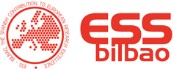 ISHP Source: Description
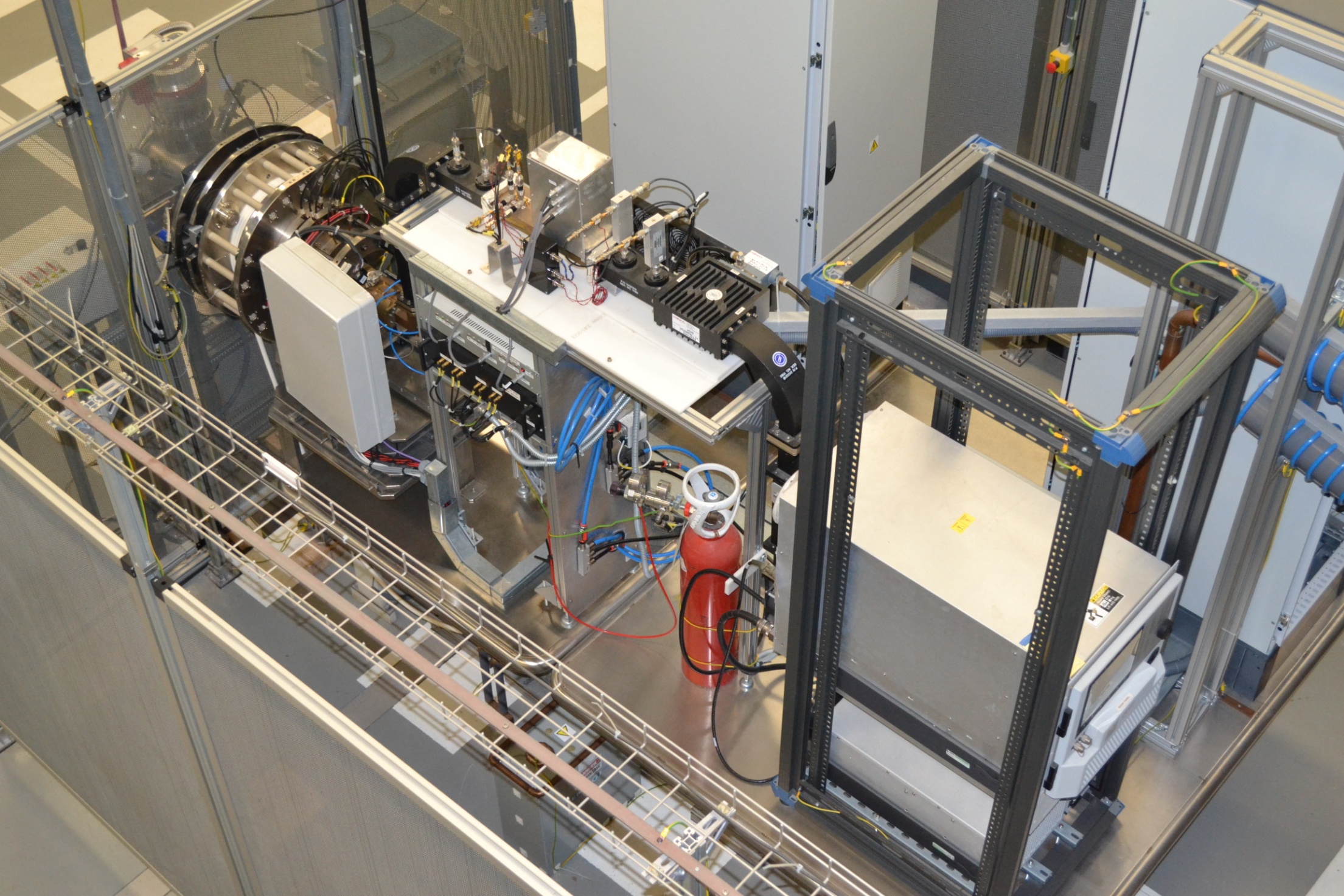 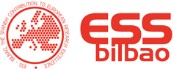 ISHP Source: Description
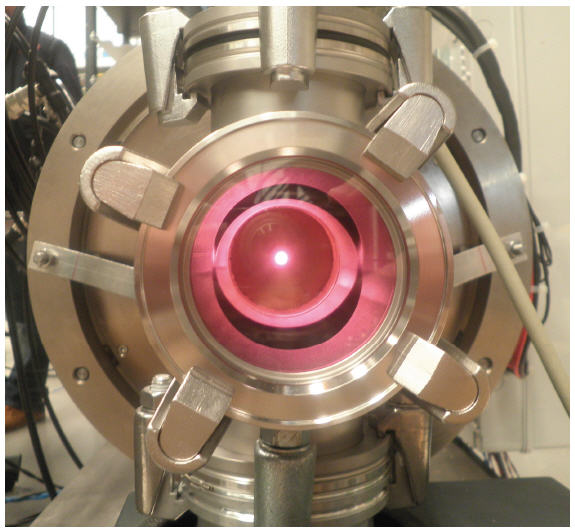 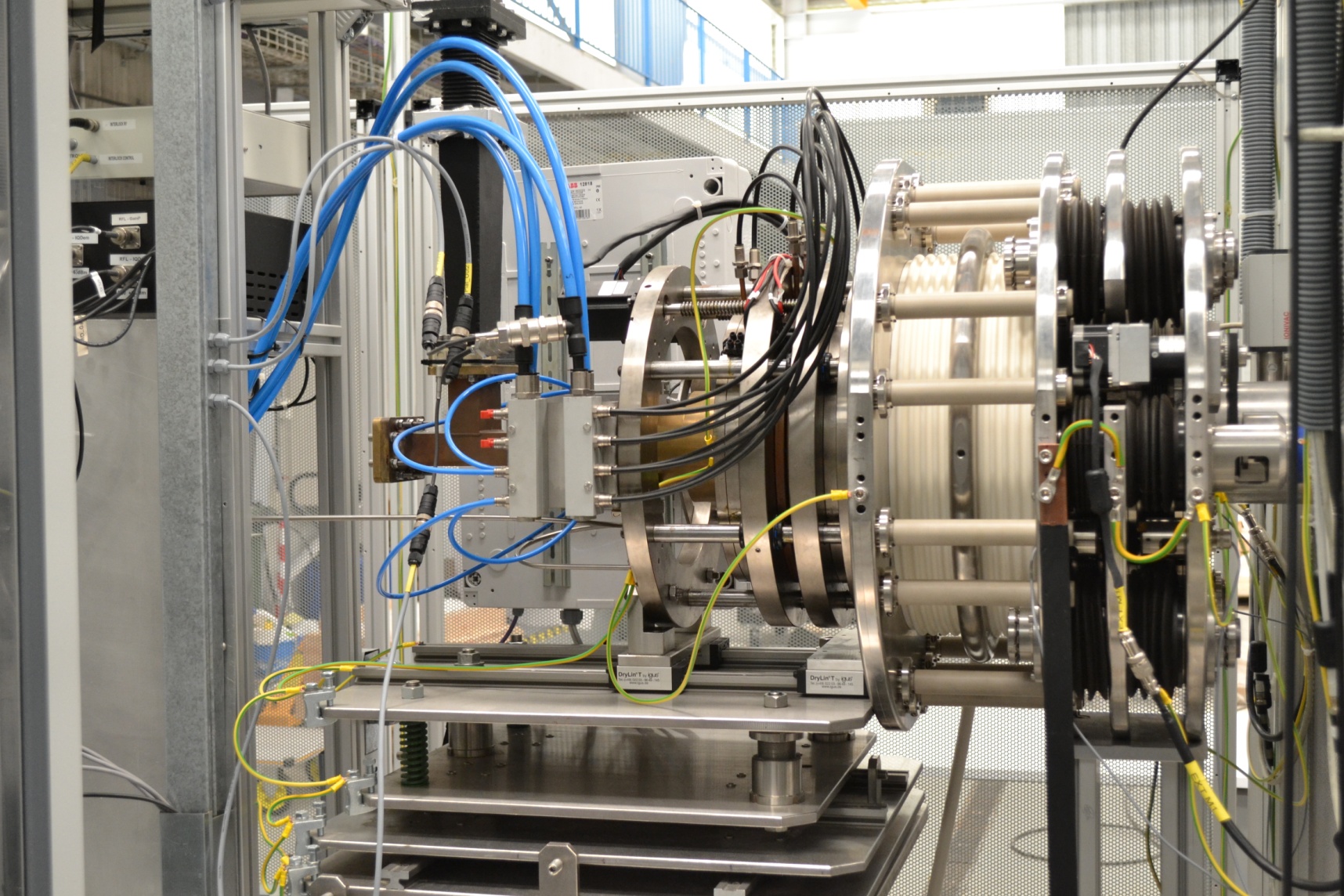 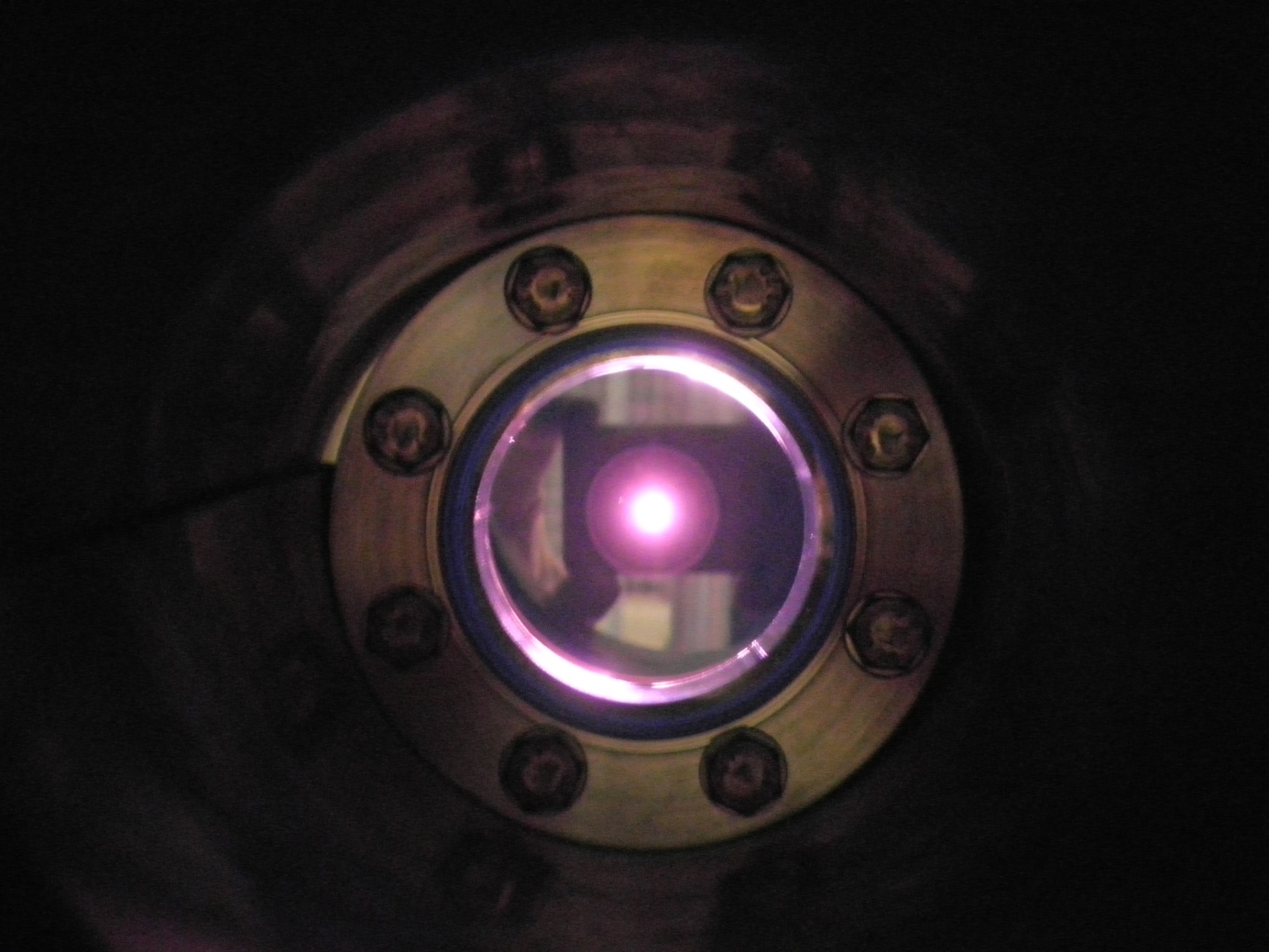 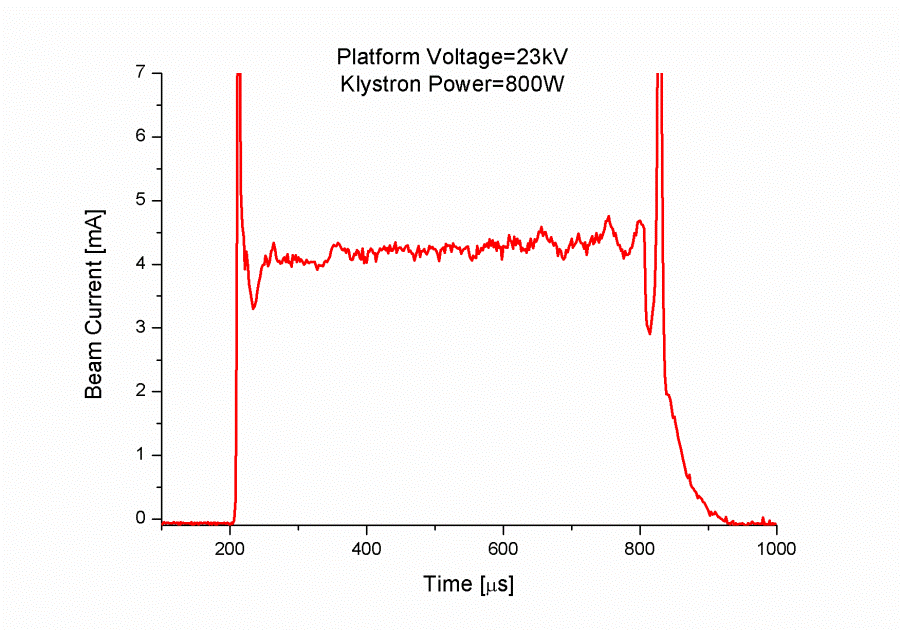 -1st CW proton beam: July 2012 at 15 keV

-Highest extraction voltage in pulse mode so far 35kV
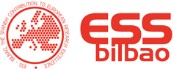 Microwave System: Block Diagram
ATU FRONT/END
+
CONTROLLER
+
TUNER DRIVER UNIT
F
F
R
R
PFWD / PREV
PFWD / PREV
CIRCULATOR
E-PLANE SWEEP BEND
E-PLANE SWEEP BEND
AUTOMATIC TUNER UNIT
DUAL
DIRECTIONAL
COUPLER
DUAL
DIRECTIONAL
COUPLER
THREE-STUB TUNER
POWER DETECTORS
RFGEN
KLYSTRON
WR340 TOWR284
LOAD
PLASMA
CHAMBER
RF VACUUM WINDOW
Coax
WR340
MODIFIED TEE
(E-PLANE MITER BEND)
POWERCOUPLER
6
POWER SUPPLY
-SSPAs (x3) (50V, 7Amp)
-Control box (12V, 3.3V)
-WG Switches (x2) (24V, 3Amp)
[Speaker Notes: SILHI/IPHI CEA Saclay 1.2 kW (magnetron 2.45 GHz/ klystron 3 GHz) CW and pulsed, H+ >100mA, 95 KeVTRIPS-TRASCO: 2.45 GHz, 2 kW magnetronCPHS Tsinghua 2.45 GHz, 1.5 kW magnetronPantechnik 1.2 kW, 2.45 Ghz magnetronTekvac 1.2 kW, 2.45 Ghz magnetron]
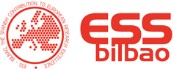 Microwave System: Klystron Amplifier
Many similar ECR ion sources use a Magnetron @ 2.45 GHz exceeding 1-1.5 kW

Known drawbacks arising from magnetrons in free-running operation:
Load-pulling 
Frequency drift v.s. power 
Poor spectral purity
Low stability in pulse mode
	
These problems can be reduced by Injection-Locking of magnetron RF output to a stable RF source
Just a few ion sources use Klystrons:
Better performance (stability, spectral purity,...) 
Well suited for CW and pulse mode
Require a stable RF input
(Much) More expensive
[Speaker Notes: SILHI/IPHI CEA Saclay 1.2 kW (magnetron 2.45 GHz/ klystron 3 GHz) CW and pulsed, H+ >100mA, 95 KeVTRIPS-TRASCO: 2.45 GHz, 2 kW magnetronCPHS Tsinghua 2.45 GHz, 1.5 kW magnetronPantechnik 1.2 kW, 2.45 Ghz magnetronTekvac 1.2 kW, 2.45 Ghz magnetron]
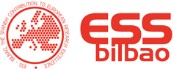 Microwave System: Klystron Amplifier
COMPACT KLYSTRON AMPLIFIER 

K3S64 from CPI, Inc. 
Originally designed for Satellite Communications
High Output Power: 2 kW
FDMA and TDMA “CW and pulsed operation” 
Separate RF and Power Supply 19in drawers
High Reliability: “field proven performance”
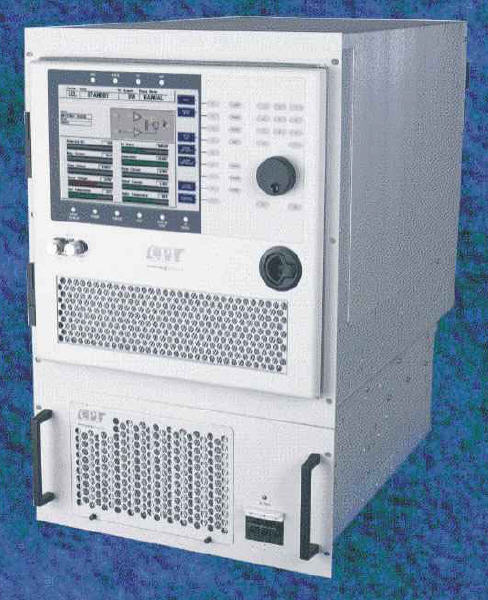 -No failures after 2 years of tests and operation
8
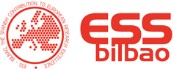 Microwave System: Klystron Amplifier
Class A Amplifier: Low efficiency
 (same power consumption for CW 
   or pulsed operation)
-CW and pulse mode are possible
-Problems for pulses with repetition rate <10 Hz
(as required at commissioning stage): 
	-internal peak power meters do not respond	properly  amplitude stability is affected
Eff = Po(avg)/Pac is 20% @ CW
                            only 2% @ 10% DC!!
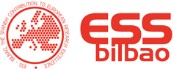 Microwave System: Pulsed RF Generator
Pulsed RF
Trigger In
RFGEN (Pulsed RF Generator)

2.7 GHz CW Phase-Locked Loop (PLL) Synthesizer (Adjustable frequency)
RFDU: RF Distribution Unit (Custom Power Splitter)
RF Switch: generation of RF pulses, according to external trigger
CW and Pulsed operation (any pulse length and repetition rate are possible)
+24Vdc
Input
LOAD
DC BOARD
POWER SPLITTER
InterlockIn
RFSWITCH
RF1 (Klystron)
InterlockOut
RFDU
RF2 (Sample)
10MHz Ref
In/Out
RF3 
(ATU-FE-LO)
PLL
SYNTHESIZER
LOAD
Control
RS-232TO LAN
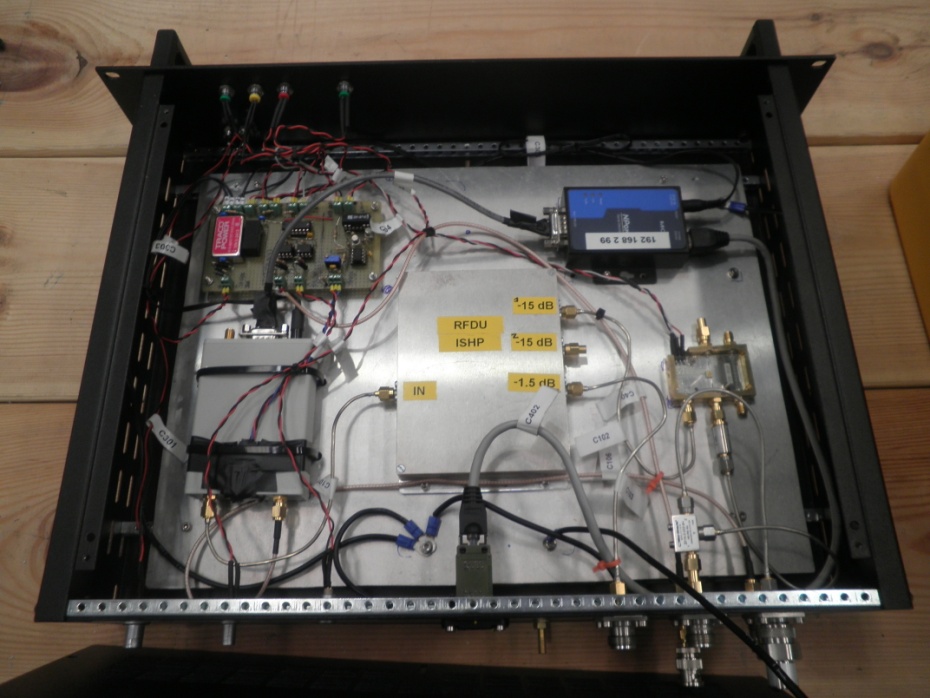 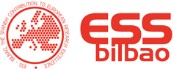 Microwave System: Automatic Tuner Unit
ATU (Automatic Tuner Unit) in WR-340 waveguide:
	- Measures plasma chamber’s load impedance (ZL)
	- Determines a proper impedance matching solution using a three-stub tuner 
	- Commands stepped motors to the right positions 
	- Checks achieved impedance matching 

Reflection Coefficient Measurement Methods:
	- Set of 3 E-field probes + power detectorsVSWR pattern
	- Dual Directional Coupler + I/Q demodulators
	- Dual Directional Coupler + Gain and Phase detectors
+ One-port Calibration
(3-term error correction)
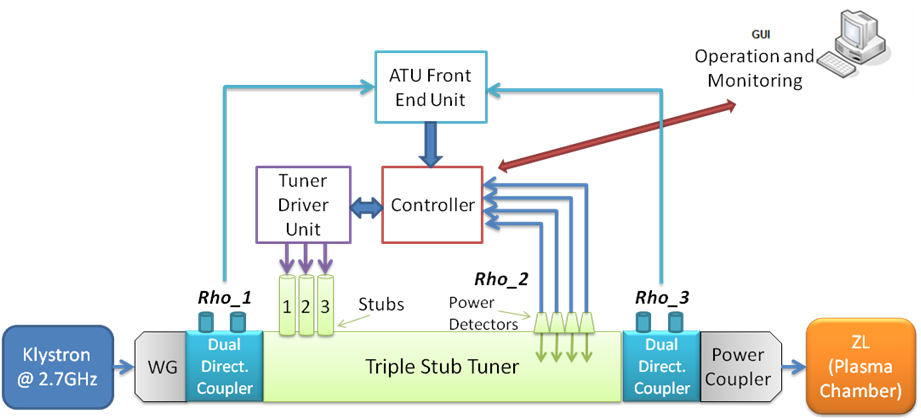 <5% Reflected Power
@ Pklystron = 1kW
11
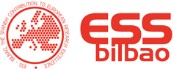 Microwave System: Automatic Tuner Unit
ATU-FE (ATU Front-End)

RF inputs: Fwd/Refl samples from Dual Directional Couplers
Internal cards: I-Q demodulators and Gain-Phase detectors
Baseband outputs: towards Control System to calculate reflection coefficients
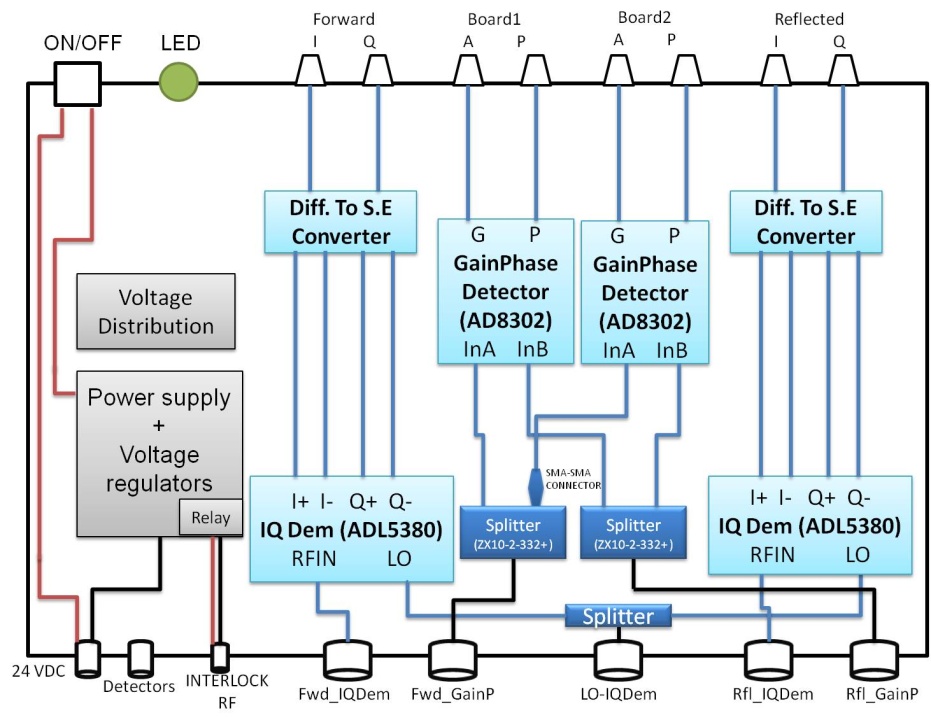 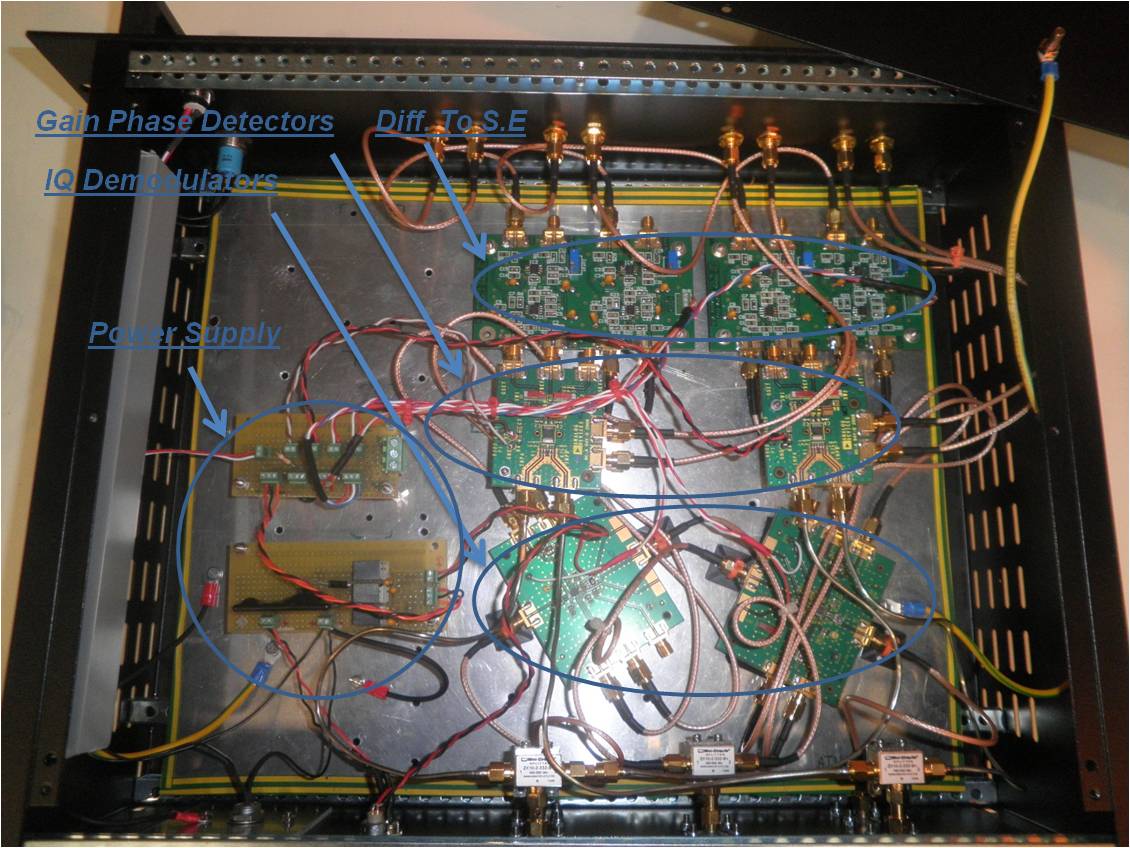 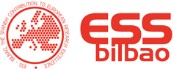 Microwave System: Control
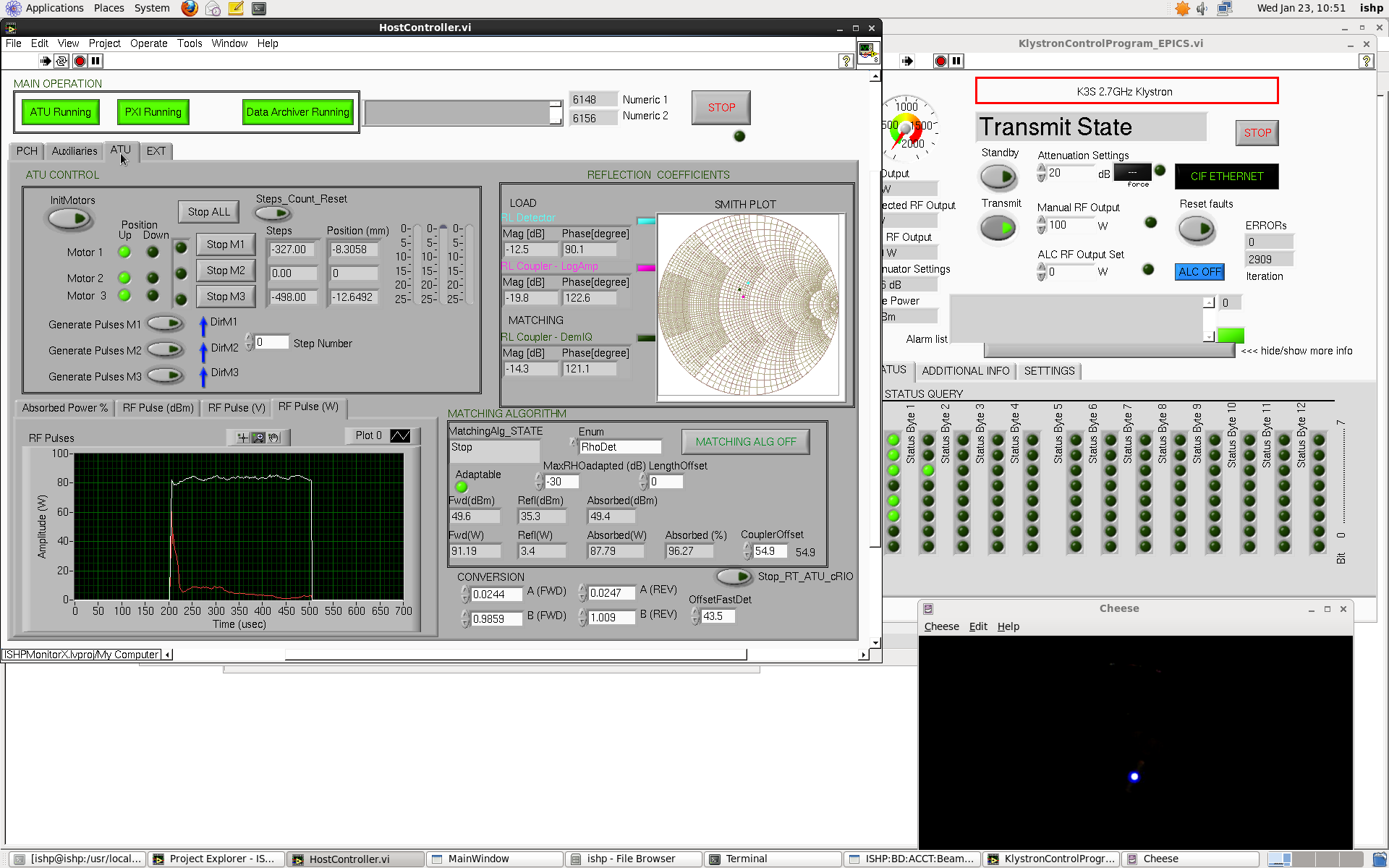 RFGEN, Klystron and ATU Control GUI
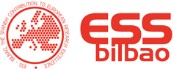 Microwave System: Why an SSPA?
Why a solid state replacement for tube amplifiers?

SSPA: Solid State Power Amplifier
Cost-Effective Solution
Lower Cost of Spares
Smaller Size and Weight
Higher Efficiency in Pulse Mode Energy and cost saving
More Reliable (??)  Predicted MTBF SSPA >> Tubes (20,000 - 50,000 hours)
No HV Power Supplies Required




Increasing number of  manufacturers of power transistors and amplifiers (LDMOS, GaN HEMT), providing higher power levels (even hundreds of Watts up to 3 GHz), for ISM (2.45 GHz) and S-Band RADAR (2.7-3.5 GHz) applications (markets traditionally served by tubes such as magnetrons, klystrons or TWTs)

	e.g.: 	NXP, Freescale, RFHIC, Cree, Sumitomo, Toshiba, 		Nitronex, Triquint, RFMD,...
The Tube Guy: “Most SSPA systems are redundant, include redundant hot-swappable power supplies and justify high reliability figures. That suggests there is a major problem!”
14
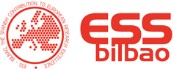 SSPA: Specifications
-CW not possible
-Suitable for low repetition rates
<500W @ 5% DC
Eff = Po(avg)/Pac > 20% @ 10% DC
				     18% @  5% DC
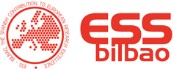 SSPA: Redundancy Configurations
1-KW SSPA CONFIGURATIONS
A) Single Amplifier
Amp 1
Unit Cell:
Po ≈ 1 kW
Cost ≈ 10,000 €
RF in
RF out
1oo1
Amp 1
B) 1:1 Redundant System
RF
out
RF
in
Amp 2
Redundancy:
Same Po
Cost: x2.3
Higher Reliability
Standby
1oo2
16
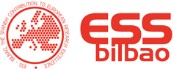 SSPA: Redundancy Configurations
2-KW SSPA CONFIGURATIONS
C) 2 Phase Combined Amplifiers
No Redundancy:
Po: x2
Cost: x2.3 
Lower Reliability
2oo2
(series)
Amp 1
D) 2 Phase Combined Amplifiers
plus Redundancy
E) 1:2 Phase Combined Redundancy System
Amp 1
Amp 1
Amp 2
RF
out
RF
in
Standby/Failed
Amp 2
RF
in
RFout
Sw 1
Amp 3
2oo3
1oo2-2oo2
Amp 3
RF in
RF
out
Amp 4
Standby
Amp 1 + Amp 2
Sw 2
Amp 1 + Amp 3
Amp 2
Standby
Amp 2 + Amp 3
Standby/Failed
Po: x2
Cost: x5 
Higher Reliability
Po: x2
Cost: x4
Higher Reliability
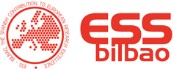 SSPA: Redundancy Configurations
RELIABILITY PREDICTION: Definitions

Reliability, R(t): Probability that a system will perform under specs for a stated mission time, t

Failure Rate, FR: Expected number of failures per unit time of operation

Mean Time Between Failure, MTBF: Average time that a (repairable) system operates between failures 	

For a system with a constant Failure Rate (FR = λ)  Exponential Law
18
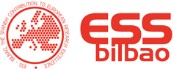 SSPA: Redundancy Configurations
RELIABILITY PREDICTION: Definitions

ACTIVE v.s. STANDBY REDUNDANCIES

Active Redundancy:
Redundant components are continuously energized and sharing a portion of the load
	(e.g.: three power supply modules operate in parallel with current share, featuring an automatic balance)
Standby (Inactive) Redundancy:

Different strategies can be followed for standby redundancy:
HOT: standby failure rate = operating failure rate 
	(e.g.: standby amplifier delivers rated RF power to a dummy load)
WARM: standby failure rate < operating failure rate
	(e.g.: standby amplifier is energized, but delivers no RF)
COLD: standby failure rate = 0
	(e.g.: standby amplifier is switched off)
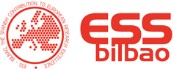 SSPA: Redundancy Configurations
RELIABILITY PREDICTION: Analysis of SSPA configurations

Series configuration:




Parallel configuration:







k-out-of-n configuration:
2oo2
(series)
2oo3
1oo2-2oo2
1oo2
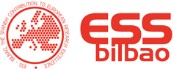 SSPA: Redundancy Configurations
RELIABILITY PREDICTION: Summary of SSPA Configurations
MTBF (switch): >1,000,000 hours
21
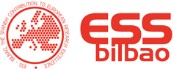 SSPA: Block Diagram
LEVEL DIAGRAM

-16dBm				        +12dBm	          +5dBm			       0dBm	+60dBm			       +62.7dBm		          +62.5dBm
REDUNDANCYCONTROL BOX
PHASE TRIMMER
ATT
SSPA 1
COAX-WR340
PFWD   PREV
WG
SWITCH 1
POWER
DETECTORS
VOLTAGE VARIABLE ATT
4-WAY POWER SPLITTER
PHASE TRIMMER
F
R
ATT
MAGIC
TEE
SSPA 3
ATT
RFGEN
CIRCULATOR
AMP 1
AMP 2
COAX-WG
RF
OUT
Standby
LOAD
DUAL
DIRECTIONAL
COUPLER
LOAD
PHASE TRIMMER
POWER
DETECTOR
CONTROL
-WG Switches
-Pdrive, Pfwd, Prev
-Psspa, Tsspa (x3)
-Power Supply
-VVAtt
LOAD
ATT
WG
SWITCH 2
SSPA 2
COAX-WG
PDRIVE
POWER SUPPLY
-SSPAs (x3) (50V, 7Amp)
-Control box (12V, 3.3V)
-WG Switches (x2) (24V, 3Amp)
1:2 Phase Combined Redundancy System
22
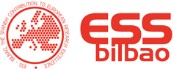 SSPA: 3D Model
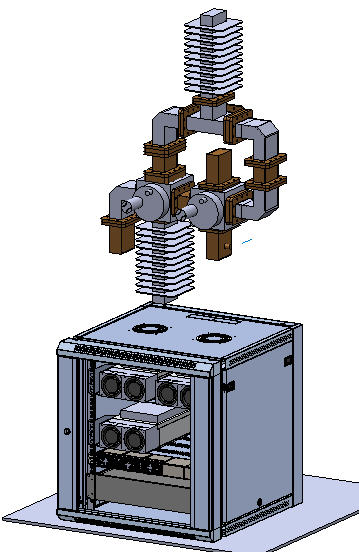 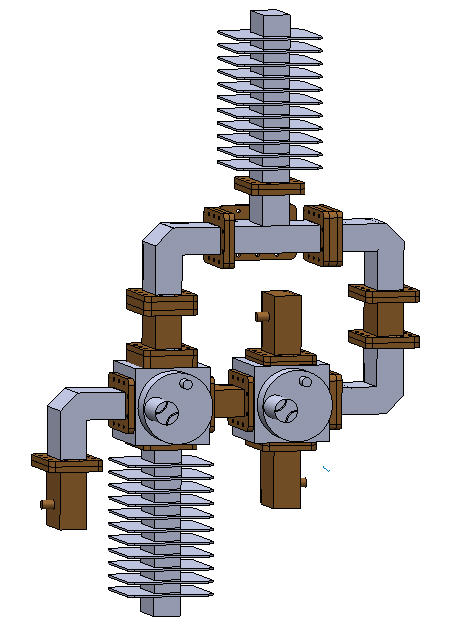 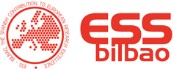 SSPA: 1 kW Module
SSPA MODULE

RRP27001K0-60 from RFHIC
1-kW pulsed amplifier derived from used for
S-Band RADAR applications

SSPA based on GaN HEMT technology:
High breakdown voltage and current density
High gain and efficiency
Wide bandwidth

Proper packaging of transistors:
Electrical and thermal performance

Block Diagram:
Driver stages
Power blocks
Wilkinson & T-Junction splitters/combiners
Isolators
Shielding between stages
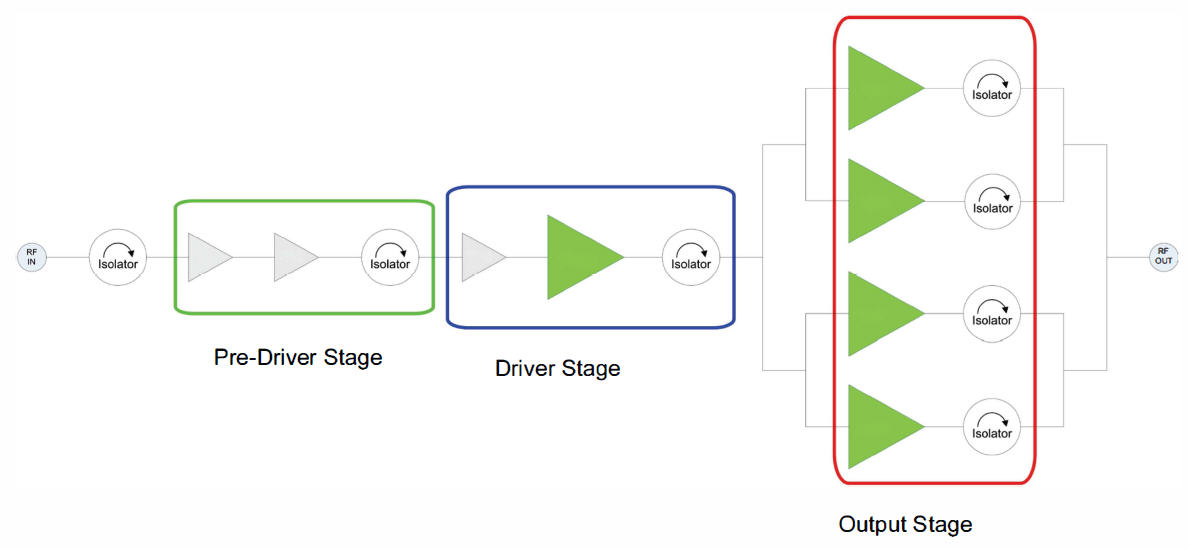 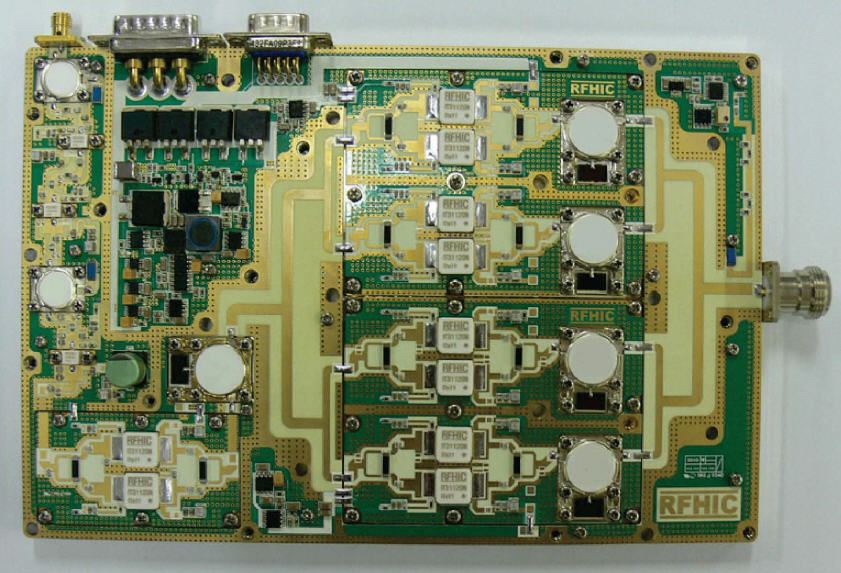 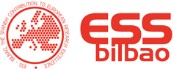 SSPA: 1 kW Module
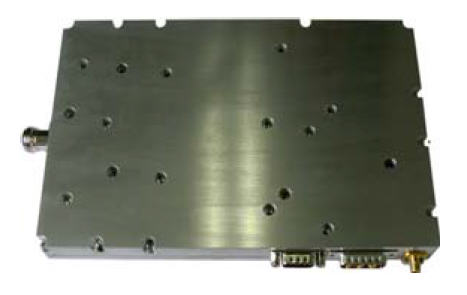 Output Stage: Class C

350W power consumption @ 1 kW(peak), 10% DC

200W power consumption @ 1 kW(peak), 5% DC
Eff = Po(avg)/Pdc is 30% @ 10% DC
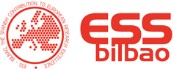 SSPA: Waveguide Switches and Sections
WR-340 Components from MCI Broadcast (μCI):
Semi-Flex Straight Sections, Miter Bends,...
Magic Tee: 	Low  loss
				Good collinear balance (amplitude and phase)
		          	High E-H isolation
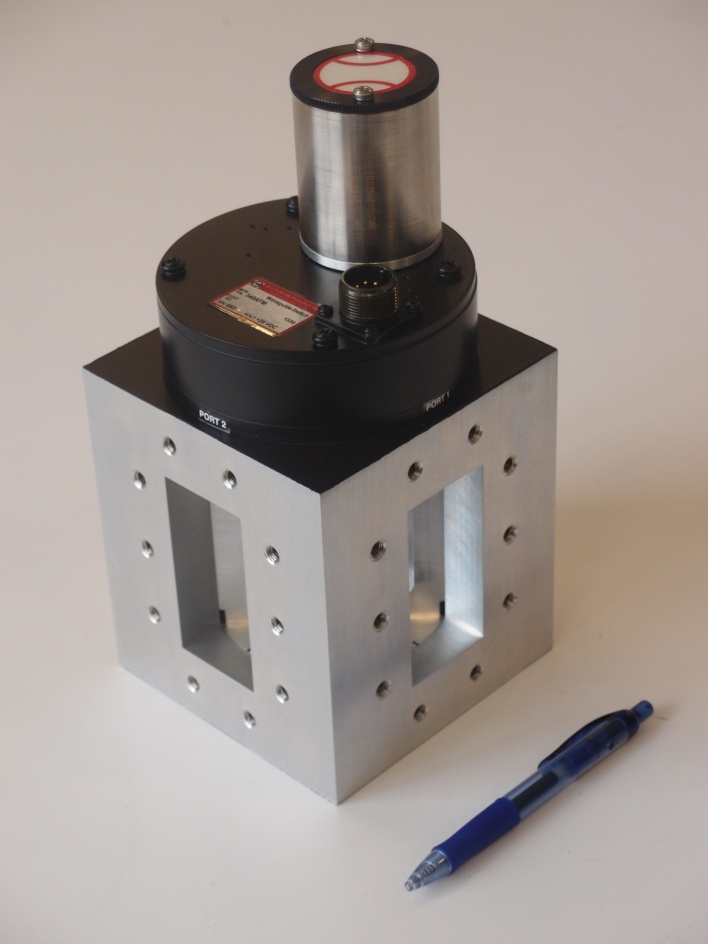 Sector Microwave 340AFM
26
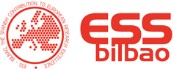 SSPA: Power Supplies and Control
TDK-LAMBDA HFE1600-48: 1600W 1U Front End Power Supplies
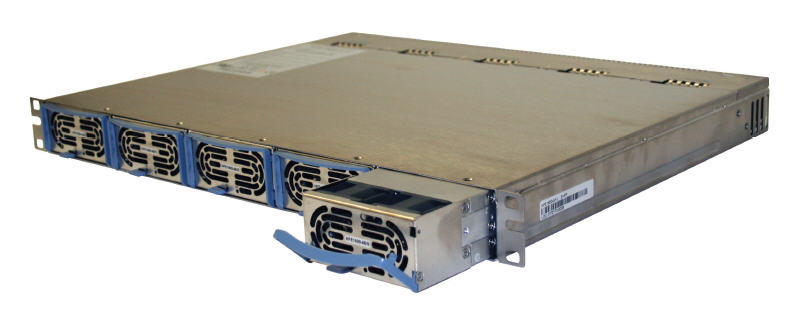 National Instruments sbRIO-9636 Single-Board Embedded Device
400 MHz processor, 256 MB DRAM, 512 MB storage 
Xilinx Spartan-6 FPGA
16 analog inputs, 4 analog outputs (16-bit), 28 Digital I/O lines (3.3V)
Integrated Ethernet, RS232, RS485, USB, CAN, and SDHC ports
Size: 15.4 x 10.3 cm
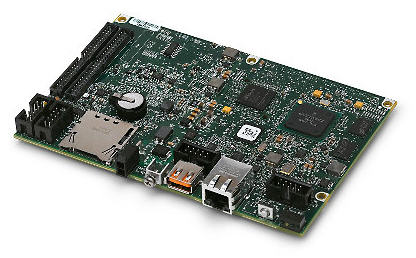 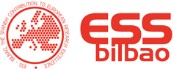 SSPA: Phase Matching
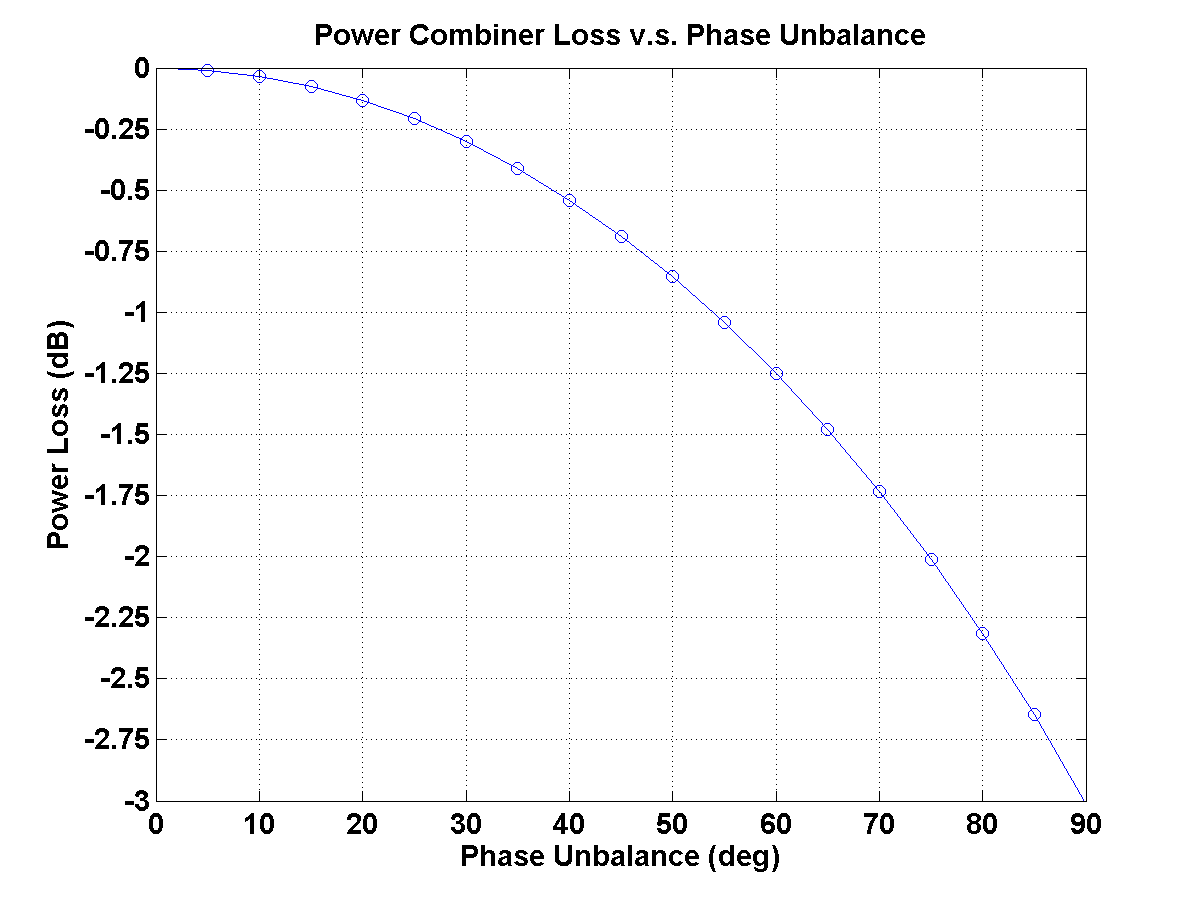 Any 2 out of 3 Amplifiers must be combined in phase
Phase unbalance affects combiner losses:
8º  loss increases by 0.02dB (≈ 10W @ 2kW)
17º  loss increase by 0.1dB (≈ 50W @ 2kW)

Careful design of:
Waveguide runs (straights, bends, switches,…) 
Coaxial runs (combining and splitting networks)
WR-340 Waveguides @ 2.7 GHz
86.36 x 43.18 mm  λg = 145.1mm  1mm ≈ 2.5º
WG bends (elbows, switches)  EM simulations
								     + Measurements						
Coaxial cables @ 2.7 GHz  
PTFE (εr≈2.2)  1mm ≈ 4.6º
PE foam (εr≈1.52)  1mm ≈ 4.0º

Amplifiers exhibit different amplitude and phase responses
Proper compensation of amplitude and phase differencesis required (e.g.: attenuators, phase trimmers/shifters)
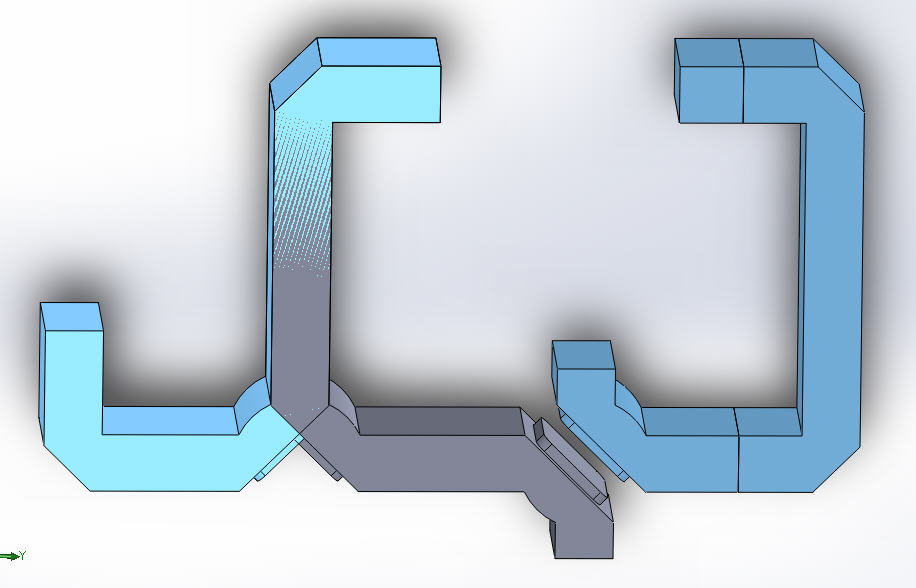 28
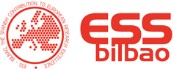 Bibliography
Status of the Ion Sources at ESS-Bilbao, J. Feuchtwanger et al., IPAC’12, New Orleans (USA), 2012.
 
Automatic Tuner Unit Operation for the Microwave System of the ESS-Bilbao H+ Ion Source, L. Muguira et al., IPAC’12, New Orleans (USA), 2012.

Last results of the continuous-wave high-intensity light ion source at CEA Saclay, R. Gobin et al., Rev. Sci. Instrum. 69, 1998

Phase Combined Amplifiers as a Means of Achieving High Output Power and Redundancy (Whitepaper), Stephen D. Turner, Paradise Datacom.

Design for Reliability, D. Crow and A. Feinberg, CRC Press, 2000

Design for Accelerator Reliability, P. Pierini and D. Sertore, TESLA Meeting, 2003

1kW S-band Solid State Radar Amplifier, Ju-Young Kwack, Ki-Won Kim, Samuel Cho, IEEE 12th WAMICON, 2011.
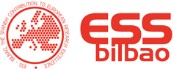 Acknowledgements
Thank you very much for your attention!


  Thanks also to ESS Bilbao ISHP Team:















   * No longer at ESS-Bilbao
  ** University of the Basque Country
Control	
Iñigo Arredondo	
Mikel Eguiraun
Daniel Piso*
María del Campo*
Ion Sources 
Jorge Feuchtwanger*
Rosalba Miracoli
Slobodan Djekic
F. Javier Corres
Diagnostics
Daniel Belver
Pablo Echevarria
Seadat Varnasseri
RF 
Nagore Garmendia	
Leire Muguira
Arash Kaftoosian
Tomaso Poggi
F. Javier Fernández
Jordi Verdú*
Electrical 
Giles Harper
Xabier González
Jon Bilbao
Gorka Mugika
Accelerating Structures
Adolfo Vélez
Oscar González
EHU/UPV**
Víctor Echevarría
Joaquín Portilla
Josu Jugo